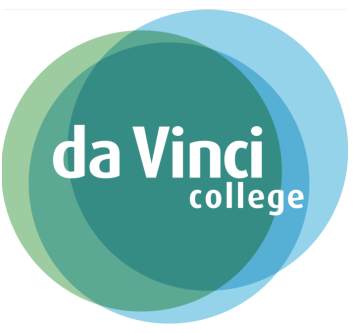 Triage
[Speaker Notes: Numeric Rating Scale
Verbal Rating Scale]
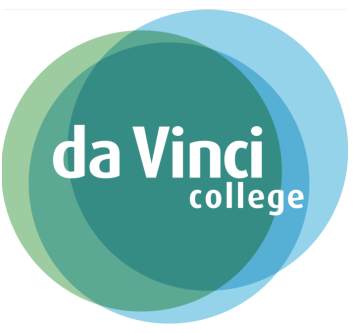 Programma periode 1
Les 1; Introductieweek
Les 2; Wat is triage; Stappen binnen triage, soep en ABCDE theorie
Les 3; Pijnbeoordeling en pijnstillers
Les 4; Huid; koortslip, impetigo en eczeem
Les 5; Huid; erysipelas, gordelroos en voetschimmel
Les 6; SO!! Laptop mee 
Les 7; Huid; insectenbeet
Les 9; Toets
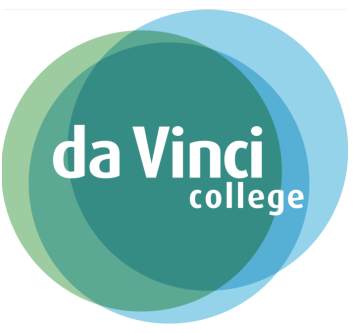 Programma
Welkom/ Presentie
Huiswerk volgende les
Presentatie
Opdracht
Nabespreken en samenvatten
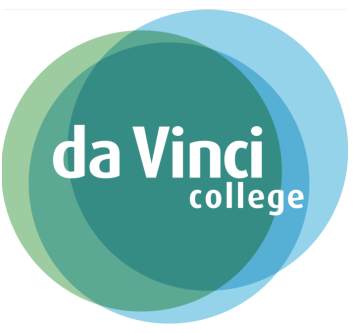 Huiswerk
Zoek op thuisarts.nl Gordelroos, erysipelas, eczeem en voetschimmel

Maak een samenvatting over deze onderdelen
Herhaal de lesstof vanaf lesweek 2 tot nu toe.
Je maakt de lesopdracht ‘Koortslip en impetigo’
Deze opdracht lever je in via de inlevermap!
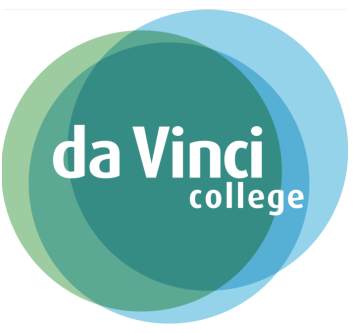 Leerdoelen
Je weet wat impetigo is
Je weet wat een koortslip is 
Je kunt uitleggen welke vragen je stelt bij deze ziektebeelden. 
Je past triagecriteria toe conform de richtlijnen.
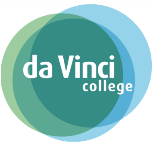 Huiswerk bespreken
Wie weet de Latijnse benaming voor koortslip?
Wat is het verschil met een impetigo?
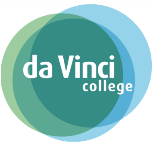 Koortslip en nu?
Ontstaat door een herpes-simplexvirus. 
Besmettelijk via zoenen en aanraking vingers. 
Niet meer besmettelijk als de blaasjes zijn opgedroogd. 
Gevaar voor baby’s. 
Sluimerend virus
[Speaker Notes: Virus zit in vocht van de blaasjes. Infectie geneest meestal vanzelf. Virus blijft in het lichaam. Soms wordt het actief. Via handen> naar geslachtsdelen.]
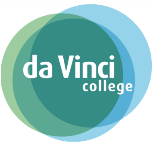 Verschijnselen:
Verschijnselen zijn er in verschillende stadia
Het gevoel dat een koortslip ontstaat: het tintelt
Blaasje
Indrogen van het blaasje
Aan 1 kant van de mond
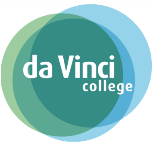 Vragen die je stelt:
Hoe ziet het eruit? Blaasjes?
Heeft u last/ pijn?
Hoe erg is de pijn?
Heeft u andere klachten?
Zit het nog ergens anders dan alleen op uw lip?
Heeft u al iets gedaan om de klachten te laten verminderen?
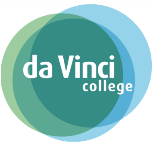 Voorlichting Advies (U5)
Raak de blaasjes niet aan, indien toch: handen wassen.
Maak contactlenzen niet schoon met speeksel.
Knuffel niet met zuigelingen: pasgeborenen kunnen erg ziek worden. 
Preventief: gebruik goed beschermend zonnebrandmiddel voor lippen.
Goede weerstand.
Fase 1: Zovirax  (= aciclovircreme: werkt alleen voor het blaasjesstadium)
Fase 2: Om blaasje in te laten drogen: zinkolie
Fase 3: Vaseline verzacht
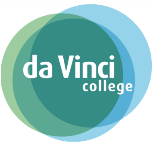 Vangnet/ afsluiten
Neem contact op als de blaasjes niet weggaan!
Kunt u iets met dit advies?
Impetigo
Krentenbaard
Waardoor ontstaat krentenbaard?
Bacterie, meestal de stafylokok
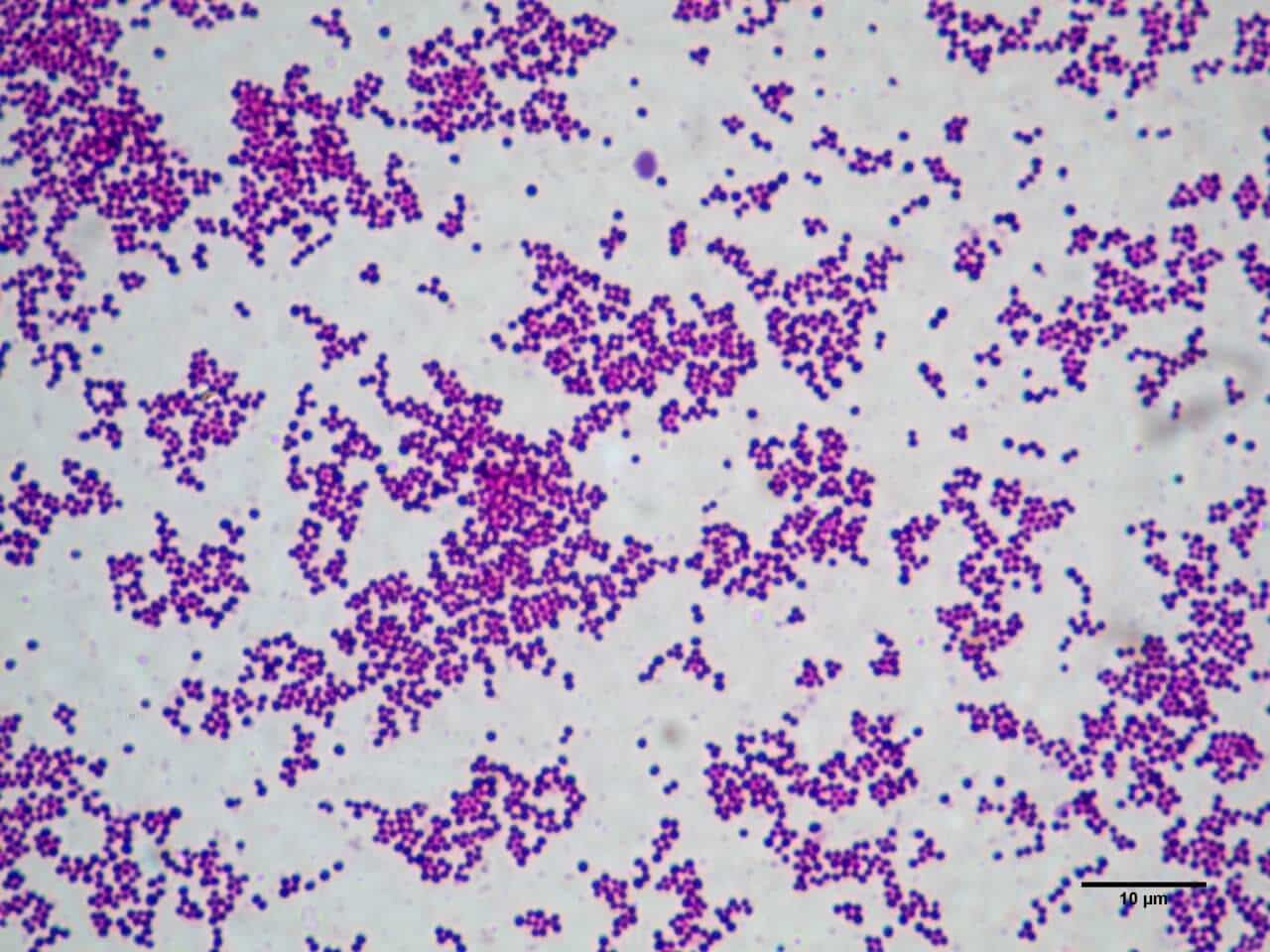 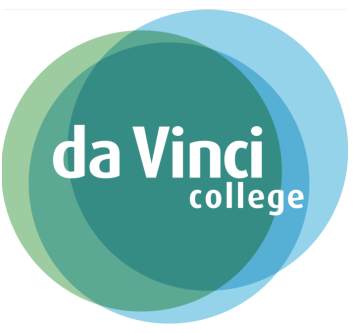 Symptomen
Rode uitslag voornamelijk in het gezicht
Soms gepaard met gele beslag
Doet pijn
Breidt zich uit
Vaak bij jonge kinderen
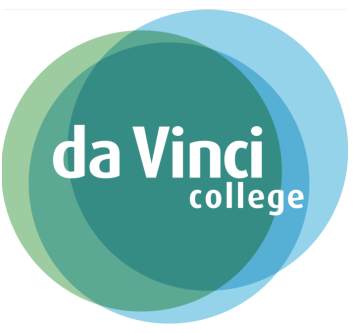 Impetigo
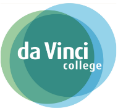 Welke vragen stel je als assistente?
Hoe ziet de uitslag eruit?
Waar zit het?
Koorts?
Pijn?
Weet u of er iets heerst op school?
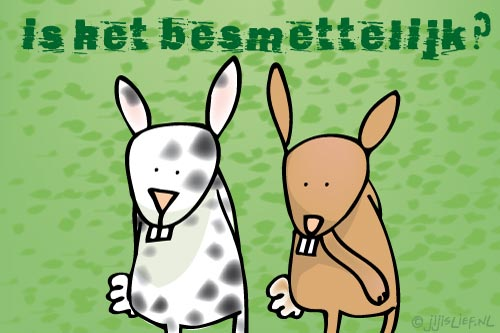 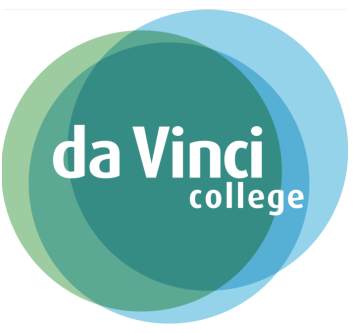 Advies:
Hygiëne
Fucidinezuurcreme> A.B, zalf
Melden op school
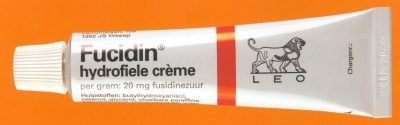 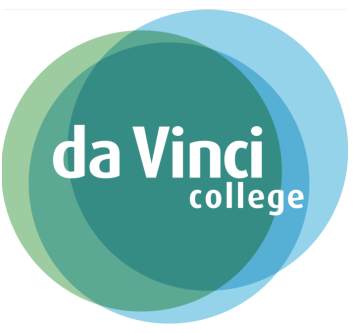 Eczeem
Verschillende vormen:
Constitutioneel eczeem
Atopisch eczeem
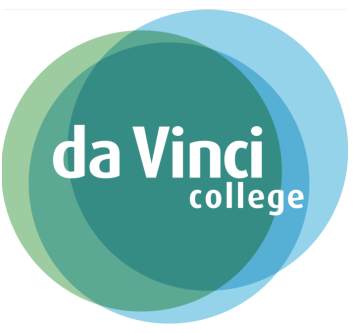 Symptomen
Jeuk
Roodheid
Zwelling
Schilfers
Bultjes
Blaasjes
Kloofjes 
Korstjes
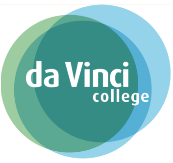 Eczeem kan erger worden door:
Vaker wassen met zeep
Zweten
Warm of juist koud weer
Kleding met ruwe vezels of wol
Krabben
Stress
Infecties
Schoonmaakmiddelen
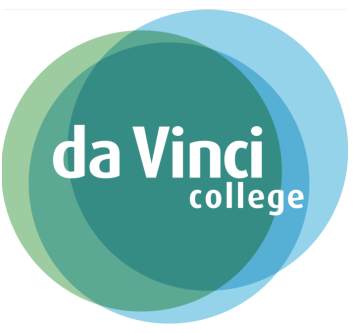 Advies
Voorkom krabben, nagels kort
Evt wantjes of sokken om handen
Afleiding
Luchtige kleding, bv katoen
Voorkom uitdroging huid
Niet te vaak bad of douche en niet te warm
Geen of zo min mogelijk zeep
Evt olie als verzachting
Na bad en douche huid insmeren met een vette crème of zalf
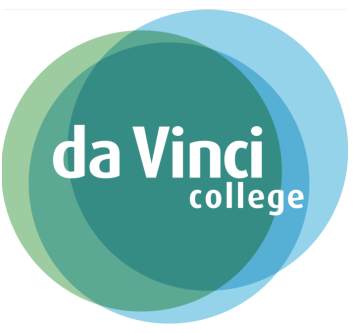 Behandeling
Met een vette creme zoals:
Cetomacrogolcreme
Lanette
Koelzalf (Unguentum leniens)
Paraffinevaseline
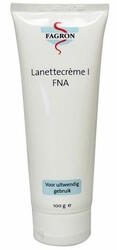 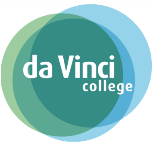 Vragen
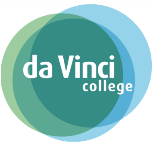 Rollenspel
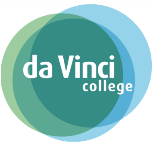 Opdracht rollenspel
Patiënten kunnen het vaak niet waarderen dat er tegen zo'n ontsierende kwaal als een koortslip niets te doen is. Ze willen een 'paardenmiddel', dat ervoor zorgt dat het binnen een uur over is. 
Bespreek in groepjes van 3 hoe je hiermee om moet gaan. Speel afwisselend de patiënt die een paardenmiddel tegen koortslip wil. (je mag gerust een lastige patiënt spelen) en de assistente die kan uitleggen wat het is en kan adviseren, maar geen geneesmiddel in de aanbieding heeft.
De derde assistente maakt aantekeningen over hoe het gesprek verloopt. 
Na afloop evalueer je.